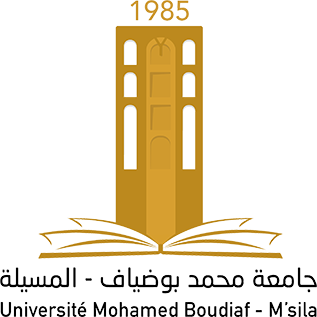 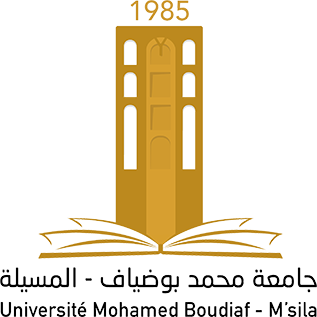 UNIVERSITE DE M'SILA
Conception et fabrication assistée par ordinateur CFAO
Par. Mechta.A
1
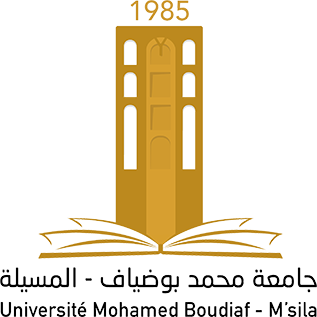 chapitre04
Les MOCN
CFAO
2
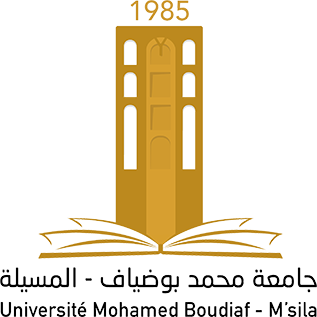 Les MOCN
Introduction
historique
définition 
Partie opérative 
Partie commande
Les défirent types des MOCN 
Classification des MOCN
3
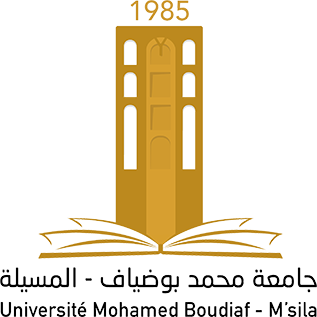 Introduction
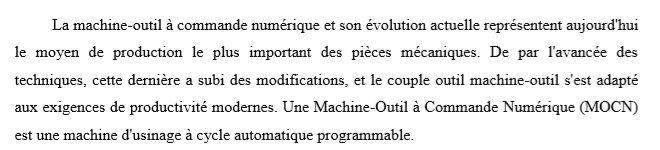 4
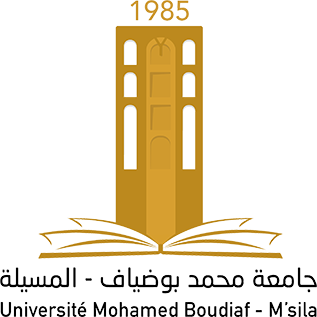 Historique
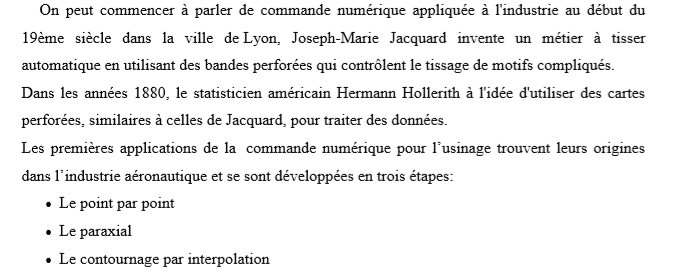 5
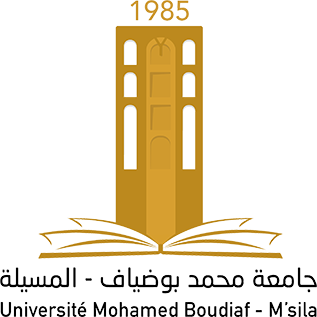 Définition
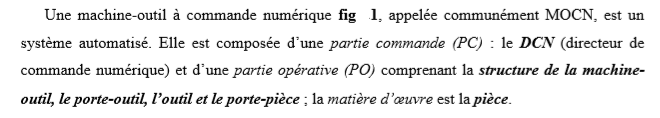 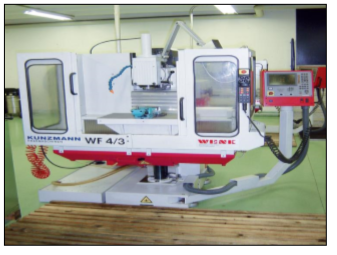 FIG 1:machine outil à command numérique
6
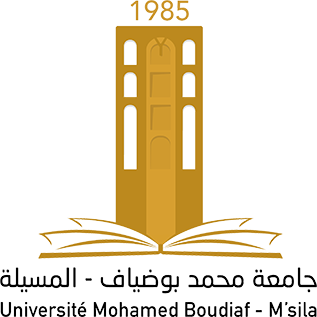 Partie opérative
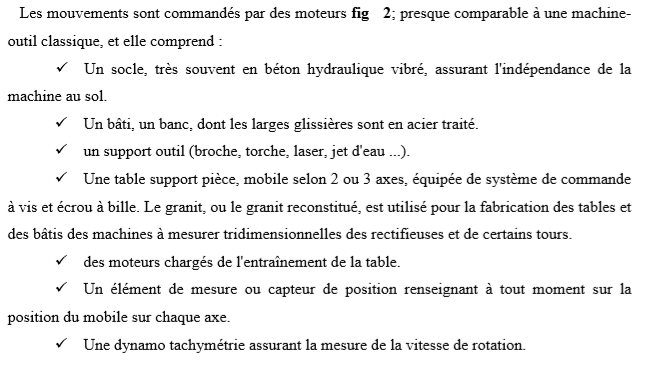 7
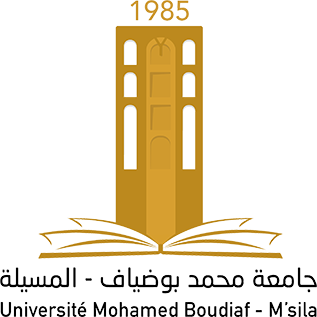 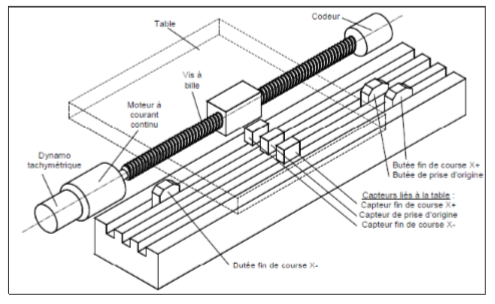 Fig 2:partie opérative d’un MOCN
8
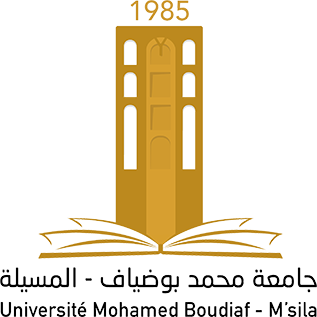 Partie commande
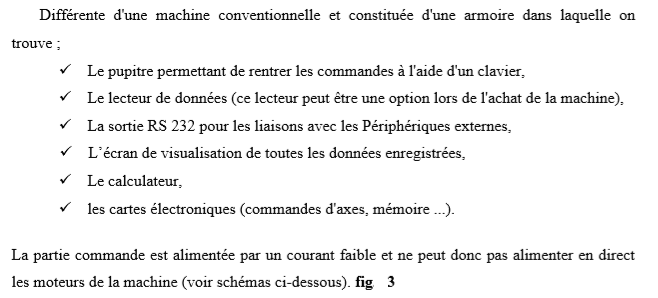 9
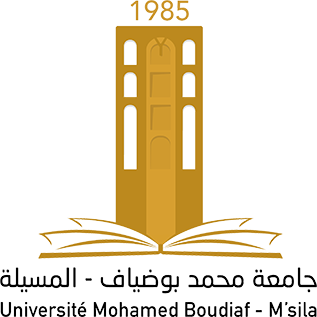 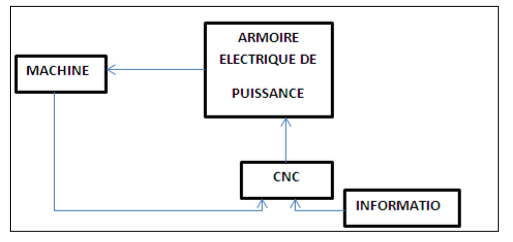 Fig 3:partie commande d’un MOCN
10
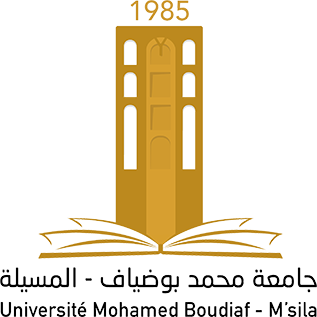 Les défirent types des MOCN
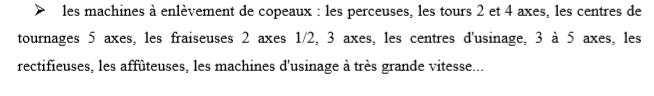 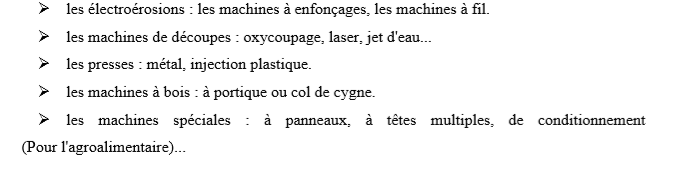 11
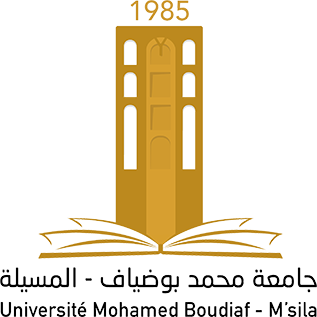 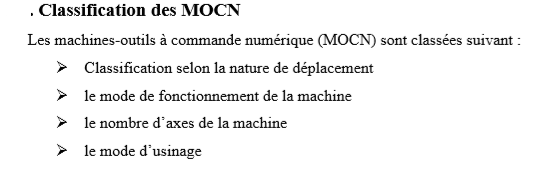 12
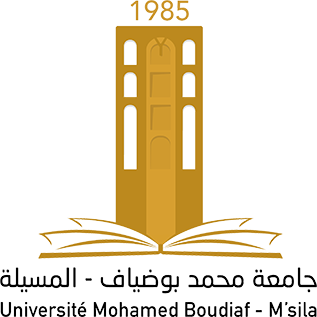 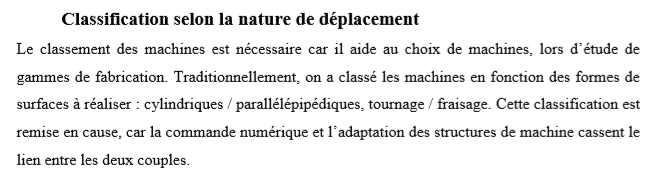 13
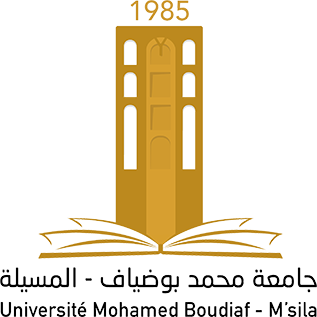 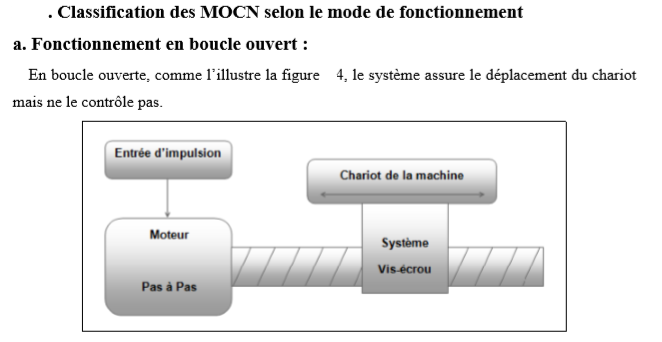 Fig 4:boucle ouvert
14
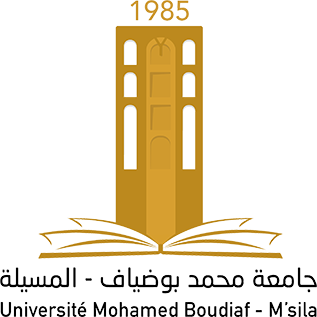 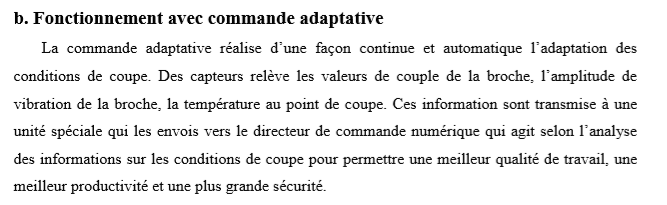 15
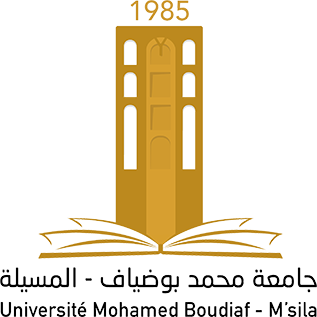 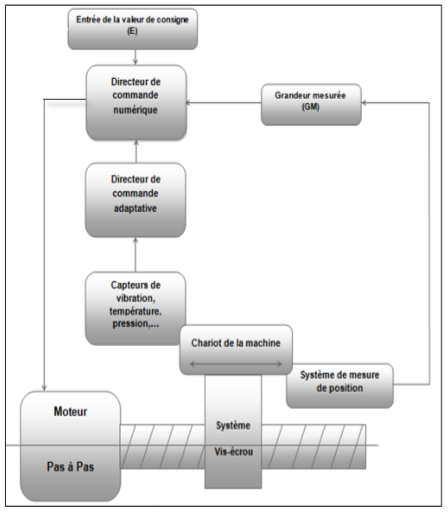 Fig 5:commande adaptative
16
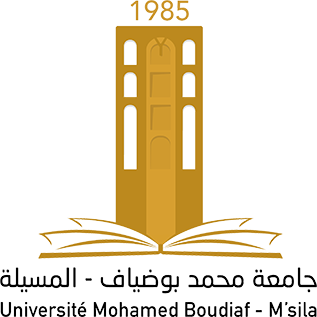 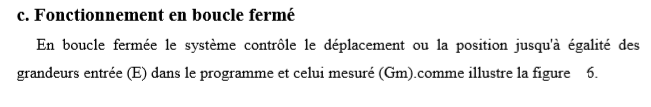 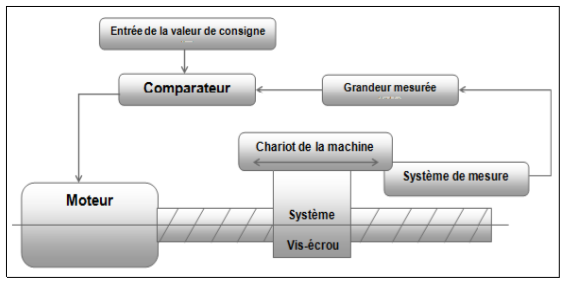 Fig 6:boucle fermmé
17
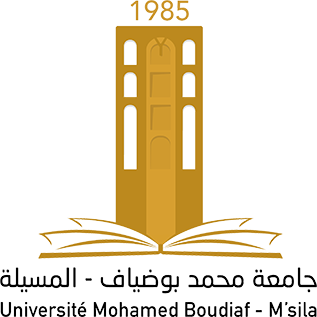 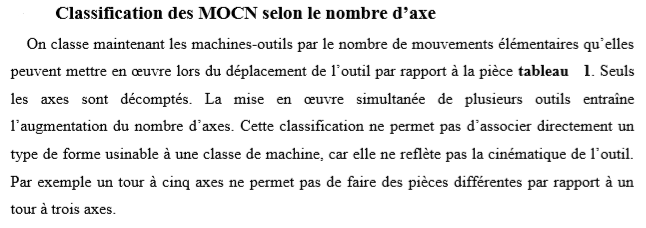 18
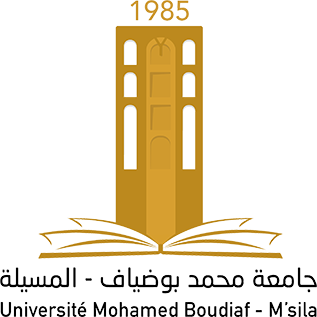 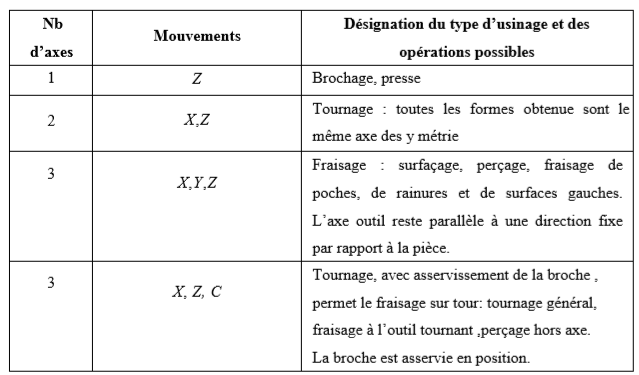 Tableau 1:classification suivant le nombre d’axe
19
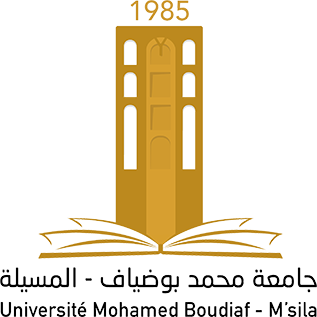 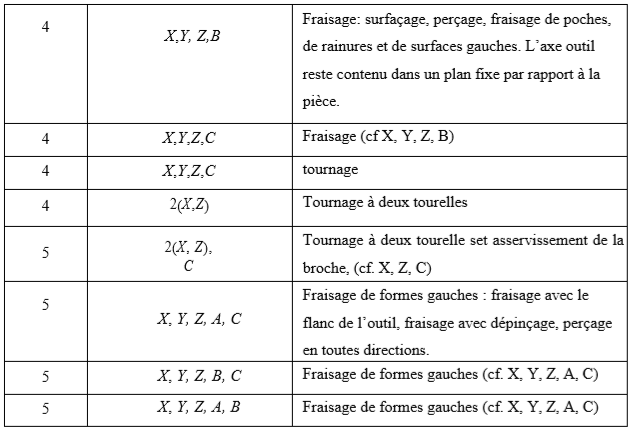 20
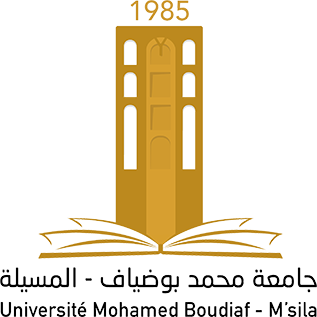 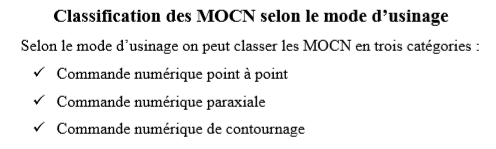 21
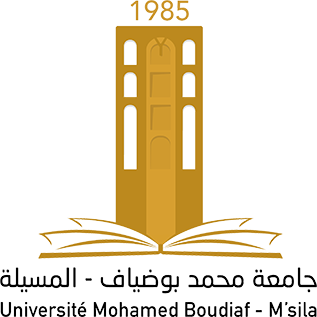 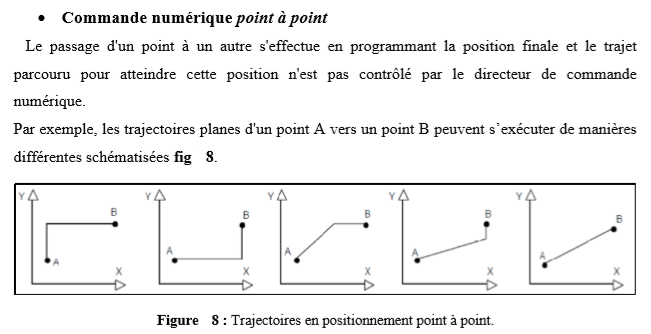 22
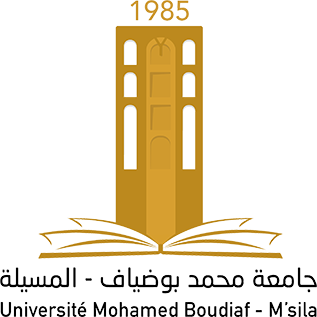 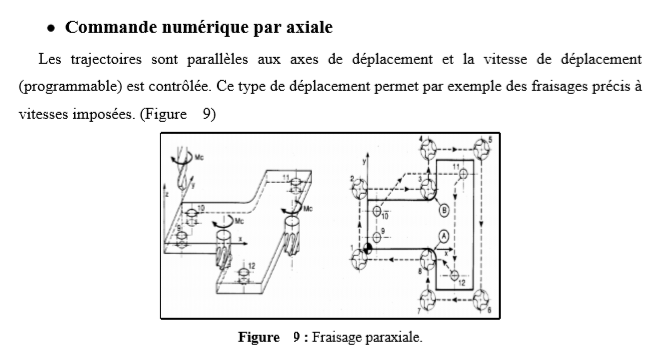 23
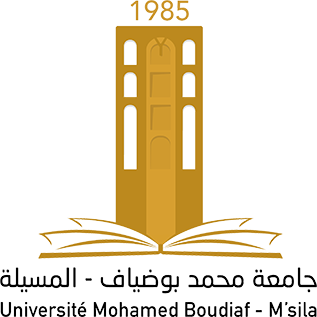 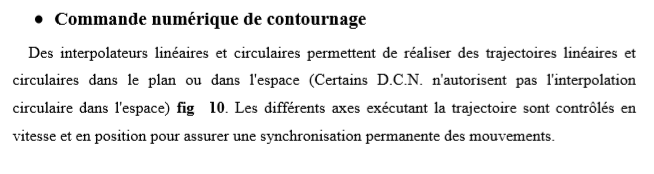 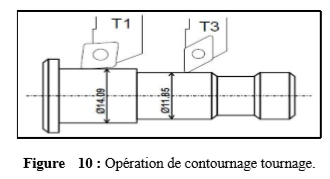 24
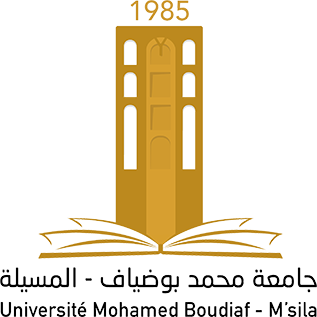 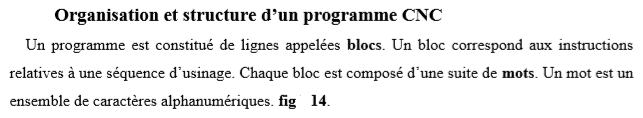 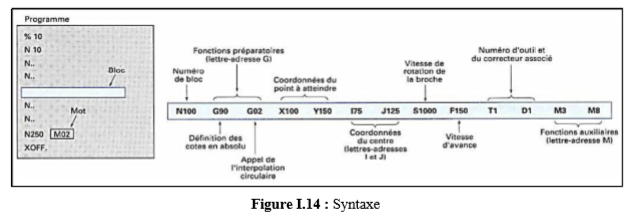 25
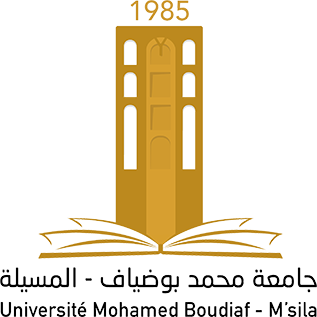 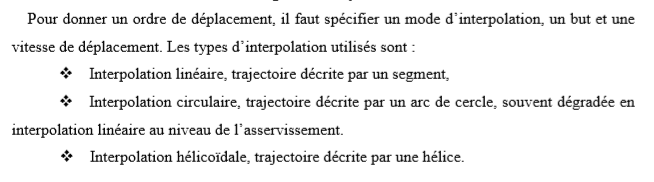 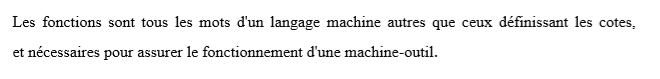 26
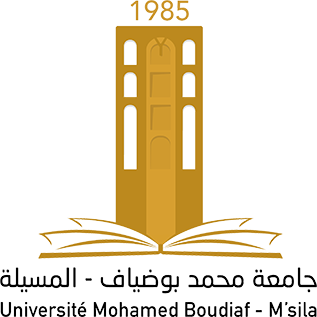 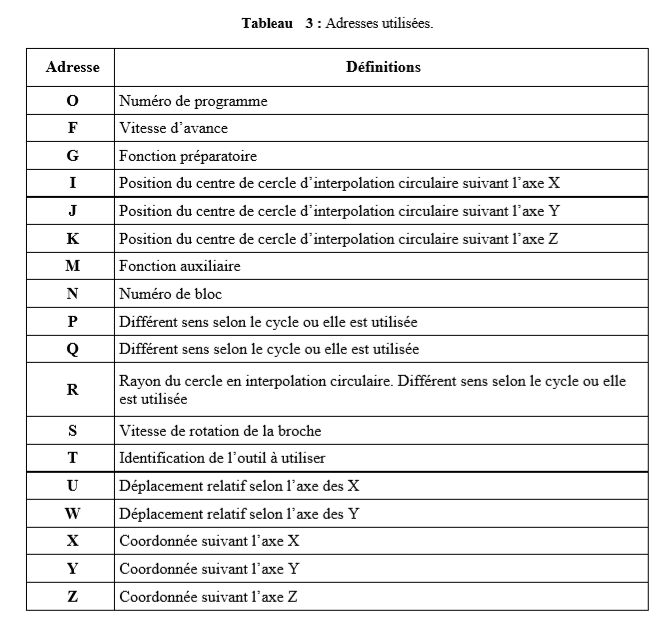 27
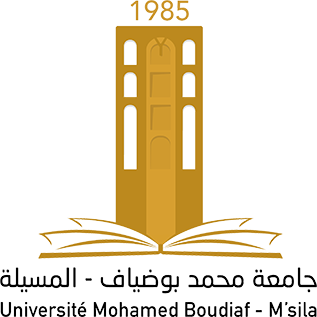 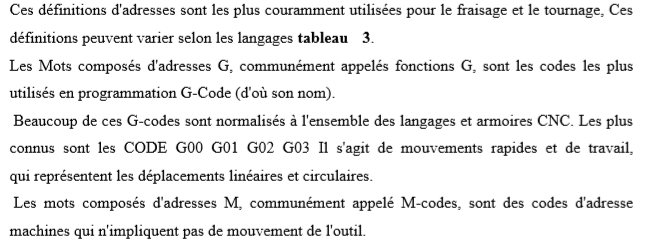 28
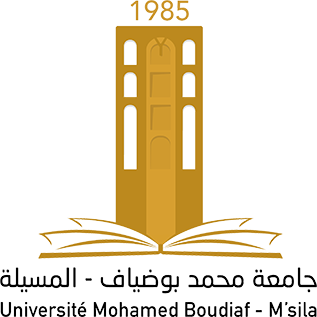 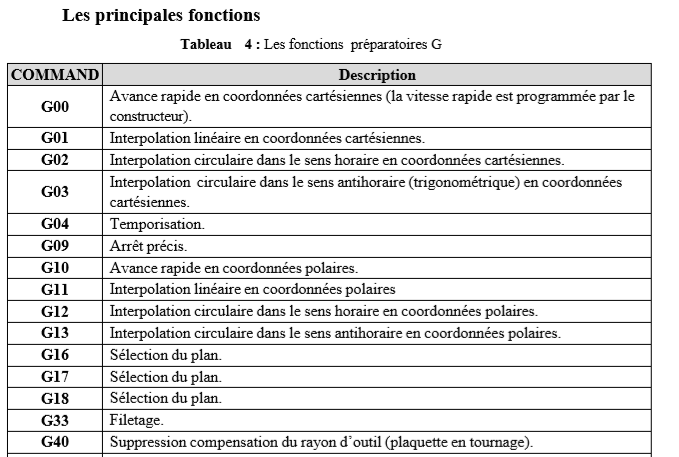 29
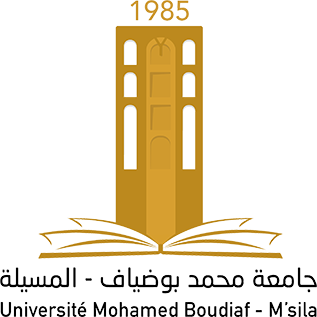 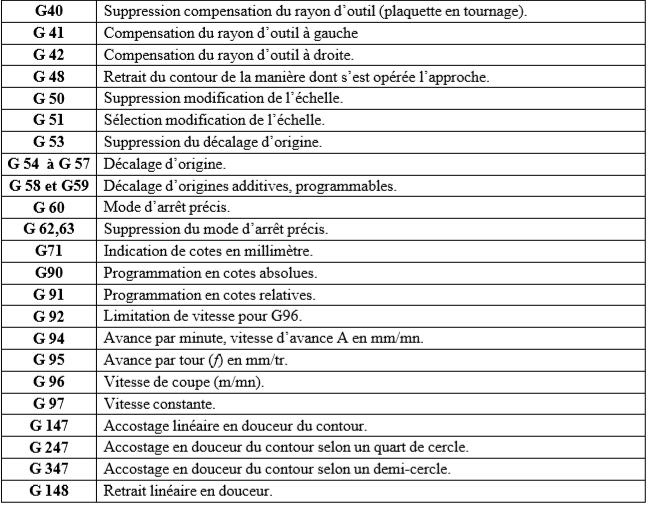 30
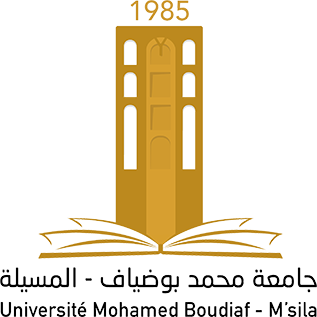 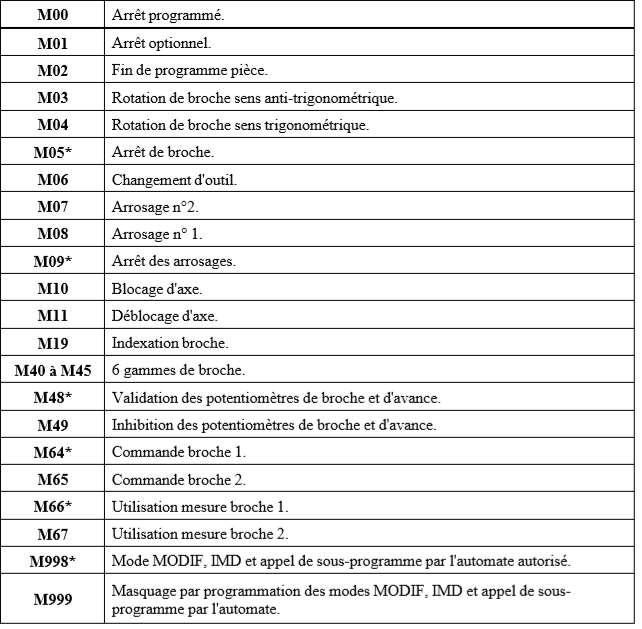 31